Использование алгоритмов при подготовке обучающихся к устному итоговому собеседованию по русскому языку.
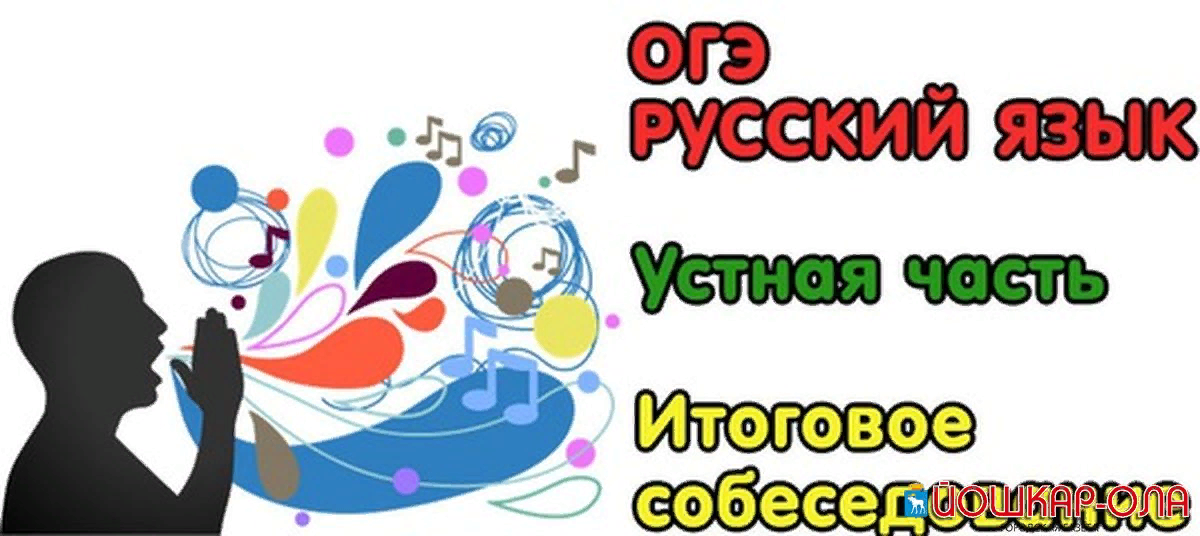 Алгоритмы – это инструктивные предписания (правила, инструкции, памятки), определяющие четкую последовательность элементарных для данного субъекта операций по решению учебной задачи и синтезу.
Первое задание – «чтение текста вслух»
Шаг 1-й. Ученик читает текст шёпотом, четко проговаривая слова, стараясь понять общий смысл на уровне темы (о ком говорится?). 

Шаг 2-й. Ученик во время предварительного прочтения текста в каждом абзаце находит имена числительные, написанные не буквами, а цифрами, трудные для чтения слова (длинные и непонятные).

Шаг 3-й. Ученик выделяет в каждом абзаце микротему, ключевые слова, связанные с ней, и записывает на черновик с помощью логической схемы.
 
Шаг 4-й. Ученик читает научно-публицистический текст вслух в три раза медленнее, чем при знакомстве с ним.
Логическая схема текста
Основная мысль:
И.О.Ф. + профессия или должность
   1 микротема
 ключевые слова (словосочетания), даты, цифры, фамилии и т.п. 
  2 микротема
 ключевые слова (словосочетания), даты, цифры, фамилии и т.п. 
 3 микротема
 ключевые слова (словосочетания), даты, цифры, фамилии и т.п.
Второе задание – «Пересказ текста с включением приведённого высказывания».
Шаг 1-й. Читая текст еще раз, ищет место и способ включения предложенного высказывания в пересказ.

Шаг 2-й. Фиксирует на бумаге уже знакомую логическую схему глаголами для связности пересказа.

Шаг 3-й. Пересказывает научно-публицистический текст, опираясь на логическую схему, включает в него предложенное высказывание по теме.
Третье задание – «монологическое высказывание».

Высказывание-описание.
Шаг 1-й. Учащийся внимательно рассматривает фотографию и определяет тему фотографии (чему посвящена фотография?).

Шаг 2-й. Старается увидеть «подсказки» в формулировках вопросов.

Шаг 3-й. Строит монолог, опираясь на 5 смысловых вопросов:
- время действия (когда? в какое время?)
- место действия (где? в каком месте?)
- внешний вид участников (кто? как выглядят?)
- занятие участников (что делают? чем заняты? как?)
- настроение участников (какое? какие эмоции выражены?)
Высказывание-повествование.
Шаг 1-й. Учащийся изобретает свойства героя или героев монолога, которые будут уместны для данной темы задания.
 
Шаг 2-й. Изобретает события, которые вписываются в логическую схему.

Шаг 3-й. Эту схему учащийся соотносит с композиционной схемой повествования, которую он может знать с уроков литературы: 
_ вступление (место, время, участники события) 
– завязка (момент, с которого начинается событие) 
– развитие действия 
– кульминация (момент наивысшего напряжения в развитии события) 
– развязка (заключительный момент) 
– возможный, но необязательный эпилог).
Высказывание-рассуждение.
Шаг 1-й. Учащийся рассматривает формулировку основного проблемного вопроса как материал для основной мысли создаваемого монолога и определяет тему монологического высказывания (о чём?) и основную мысль (зачем?).

Шаг 2-й. Дает толкование тех тематических слов, которые есть в основном вопросе. Эти слова должны повторяться в формулировке каждого из вспомогательных вопросов.

Шаг 3-й. Все предложенные вспомогательные вопросы рассматривает как основу аргументов к основной мысли, т.е. как бы «сортирует» вопросы: каким аргументом может стать каждый из них.

Шаг 4-й. Вспоминает, строит композиционную схему текста-рассуждения, которая поможет ему раскрыть тему и идею монологического высказывания.
Четвертое задание – «диалог с экзаменатором-собеседником».
Шаг 1-й. Учащийся внимательно выслушивает вопрос, обращая внимание на вопросительное слово и тематические слова, чтобы понять, о чём в вопросе идет речь.

Шаг 2-й. Ученик перестраивает вопросы и получает формулировку основной мысли своего ответа, а потом начинает рассуждать.
Спасибо за внимание.